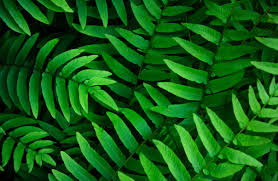 Classification and The 6 kingdoms Web Quest
Directions:
Read all information on each slide
Make sure to follow the directions in the dashed box
Remember to fill in the blanks drag over the line with your mouse then start typing
Use headphones for any videos
Tips:

Use Ctrl + F to search for information on a web page
[Speaker Notes: Credits

Ducksters. (2021). Biology for Kids: Scientific Classification. Ducksters. Retrieved from https://www.ducksters.com/science/scientific_classification.php
Kingdoms of life: Facts. (n.d.). Retrieved April 21, 2021, from https://sciencetrek.org/sciencetrek/topics/kingdoms/facts.cfm#:~:text=The%20six%20kingdoms%20are%3AAnimal,a%20domain%20and%20a%20kingdom.]
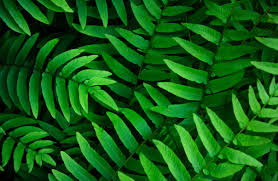 Classification and The 6 kingdoms Web Quest
Directions:
Step 1: Select the link for your first website Biology for Kids: Scientific Classification 
Step 2: Read an Example of Classification.
Step 3: As you read fill in the blanks below.  (Remember: Highlight the blank with your mouse and start typing)
What organization system does the paragraph compare Scientific Classification to?
_____________ 


Summarize how the library is like compared to scientific classification.
_____________ 


Make your own analogy comparing scientific classification to another type of organizational system and explain it.
_____________
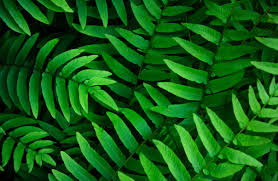 Classification and The 6 kingdoms Web Quest
Directions:
Step 4: To answer the questions below you will remain on the same page.
Step 5: read the paragraph titled “7 Major Levels of Classification” and Classification of Humans”
Step 6: As you read fill in the blanks below. (Remember: Highlight the blank with your mouse and start typing)
4. What are the two main kingdoms the paragraph discusses?
	a._____________

5. What are the other four kingdoms?
_____________
6
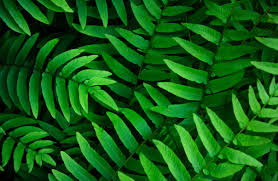 Classification and The 6 kingdoms Web Quest
Directions:
Step 7: Using the information you just read complete the flowchart below.  (Remember: Highlight the blank with your mouse and start typing)
Domain
_____________
_____________
_____________
7.
_____________
_____________
_____________
_____________
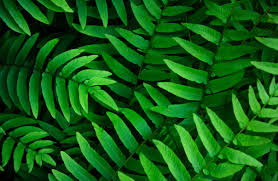 Classification and The 6 kingdoms Web Quest
Directions:
Step 8: Read the “Fun Ways to Remember Biological Classification” (Remember: Highlight the blank with your mouse and start typing)
8.  Kids Prefer Cheese Over Fried ____________ Spinach 
9. Koalas ____________Chocolate OR Fruit, ____________ Speaking
Directions:
Step 9:  Now try making a sentence of your own to help you remember, but be sure to add domain (Remember: Highlight the blank with your mouse and start typing)
10
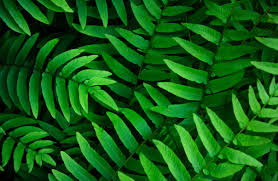 Classification and The 6 kingdoms Web Quest
Directions:
Step 10:  Now find the heading that says “Interesting Facts about Biological Classification”. Read the information and use it to answer the blanks below (Remember: Highlight the blank with your mouse and start typing)
11 .  Who was the Swedish scientist credited with the creation of the classification system?
a._____________.

12. What characteristics are given to Arthopoda? List two examples from the text
	a._____________
Directions:
Step 11:  Now find the heading that says “Activities” and click on the blue quiz link. Take the quiz then record your score below.(Remember: Highlight the blank with your mouse and start typing)
13. Quiz Score:  ____
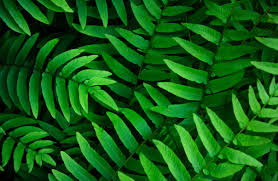 Classification and The 6 kingdoms Web Quest
Directions:
Step 12: Select this link → sciencetrek.org
Step 13: Scroll down until you see the heading “Taxonomy: The Science of Classification”
Step 14: As you read fill in the blanks below(Remember: Highlight the blank with your mouse and start typing)
14. Organisms were first classified by ____________ who lived in ancient Greece over ____________years ago. He divided all living things into two main groups: Plants and Animals. 

15. Much later, in 1758, a Swedish scientist named ____________ developed a new way of organizing living things.

16. Linnaeus's classifying system had seven levels, starting with two broad groups he called "____________": Plantae (plants) and Animalia (Animals). He then used ____________ subgroups based on more specific ____________. 

17. Linnaeus is called the "____________ " because we still use his classification and naming system today.
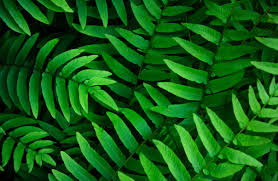 Classification and The 6 kingdoms Web Quest
Directions:
Step 15: Continue to use the information from below the Taxonomy: The Science of Classification” heading (Remember: Highlight the blank with your mouse and start typing)
18. Fill in the chart below
___________
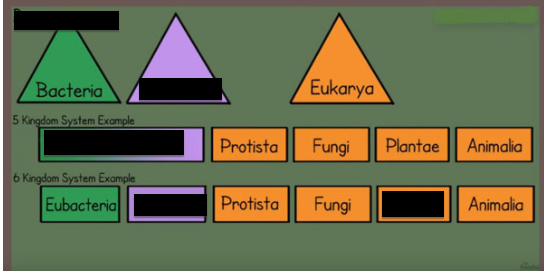 ___________
_______________
_________
_____
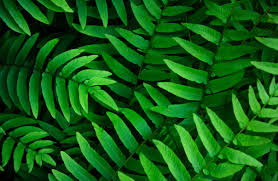 Classification and The 6 kingdoms Web Quest
Directions:
Step 16: Continue to use the information from below the Taxonomy: The Science of Classification” heading (Remember: Highlight the blank with your mouse and start typing)
19. Today, scientists classify living things based on their ____________ , their ____________ , their method of getting food, and the way they reproduce.

20.  As scientists continue to learn more about cells, ____________, and relationships between living things, the way they classify organisms may ____________to change.

21. Based on what you’ve learned about taxonomy provide an example of classification from everyday life. (For example: We live on Earth, on the North American continent, In the United States, in Texas). You must have a minimum of 7 parts. 

____________________________________________
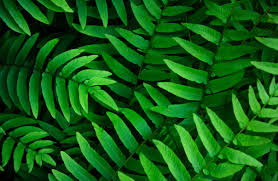 Classification and The 6 kingdoms Web Quest
Directions:
Step 17: Now find the heading  “Three Domains of Life” on the Science Trek Website you’ve been using to answer the questions below.  (Remember: Highlight the blank with your mouse and start typing)
22. ___________is a level that has been added above Kingdom. Domain is the most ___________ level of organization. All living things can be classified into three domains: Archaea, Bacteria, and ___________.

23. Archaea are ___________, meaning that they are single-celled organisms that do not have a ___________.

24. Bacteria (or eubacteria) are also ___________ prokaryotes, but their DNA structure is different from archaea.

25. Eukarya is the third domain, and it includes all organisms on Earth whose cells have a  ___________  Eukarya contains  ___________  kingdoms. These are the  ___________ we are most familiar with because we can see them with our own eyes.
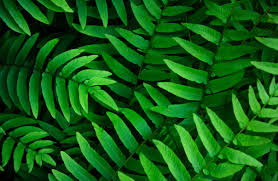 Classification and The 6 kingdoms Web Quest
Directions:
Step 18: Now find the heading  “Six Kingdoms of Life” on the Science Trek Website you’ve been using to answer the questions below.  (Remember: Highlight the blank with your mouse and start typing)
26. The category Kingdom is the level of classification just below ___________.

27. The ___________ kingdoms are: Animal, Plant, Protist, Fungi, Bacteria, Archaea . Bacteria is both a ___________ and a kingdom. 

28. ___________ is also both a domain and a kingdom. Within the Eukarya domain, there are ___________  more kingdoms: Animal, Plant, Fungi, and Protist.

29. Animals are ___________ organisms with eukaryotic cells.  The animal kingdom is the ___________ , with over 1 million known species.

30. Animals are __________, which means they must find and ingest their own __________.
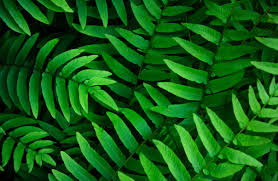 Classification and The 6 kingdoms Web Quest
Directions:
Step 19: Continue using the information under the heading  “Six Kingdoms of Life” on the Science Trek Website you’ve been using to answer the questions below.  (Remember: Highlight the blank with your mouse and start typing)
31. Plants are also multicellular and eukaryotic, but they are ___________, which means they ___________ their own food. They use sunlight, air, and water to make sugars and oxygen in the process of ___________.

32.  Fungi is the kingdom that includes mushrooms, yeasts, molds and mildew. They are ___________ and mostly multicellular. Like plants, they have cell walls, but unlike plants, they do not ___________ their own food. They have to ___________ nutrients for energy.

33. Protists are a very ___________  kingdom, full of organisms that don't really fit anywhere else. Some protists are animal-like, some are plant-like, and some are fungus-like. Protists are mostly___________, but not always. Some are ___________  and some are autotrophs. Some have cell ___________ , while some do not
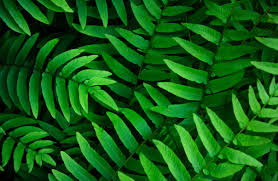 Classification and The 6 kingdoms Web Quest
Directions:
Step 20: Continue using the information under the heading  “Six Kingdoms of Life” on the Science Trek Website you’ve been using to answer the table below.  (Remember: Highlight the blank with your mouse and start typing)
34.
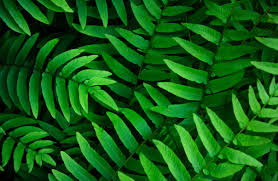 Classification and The 6 kingdoms Web Quest
Directions:
Step 21:  Use this link → The Kingdoms of Live Study Jams Video. Select the green “Play Video” button and watch the video.
Step 22: Once the video is complete click the small white X that appears in the top right corner of the video
Step 23: Then click the blue “Test Yourself” button and then complete the quiz.
Step 24: When you complete the quiz right click on the pie graph that appears and select “Copy Image”. Return to this slide and right click “Paste” and drag to the box so that the pie graph appears in the slide show. Then type your score in the box below
Drag your pie chart to this box.
35. Quiz Score _____